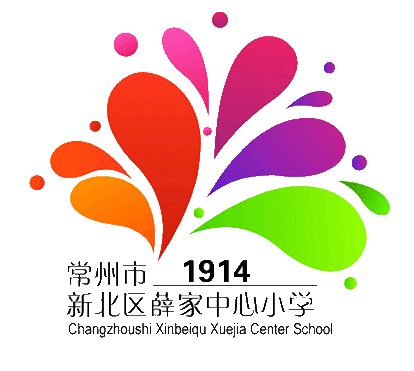 ——三下Unit8 We're twins！说课
                                                                (checkout time)
沈婷
常州市新北区薛家小学
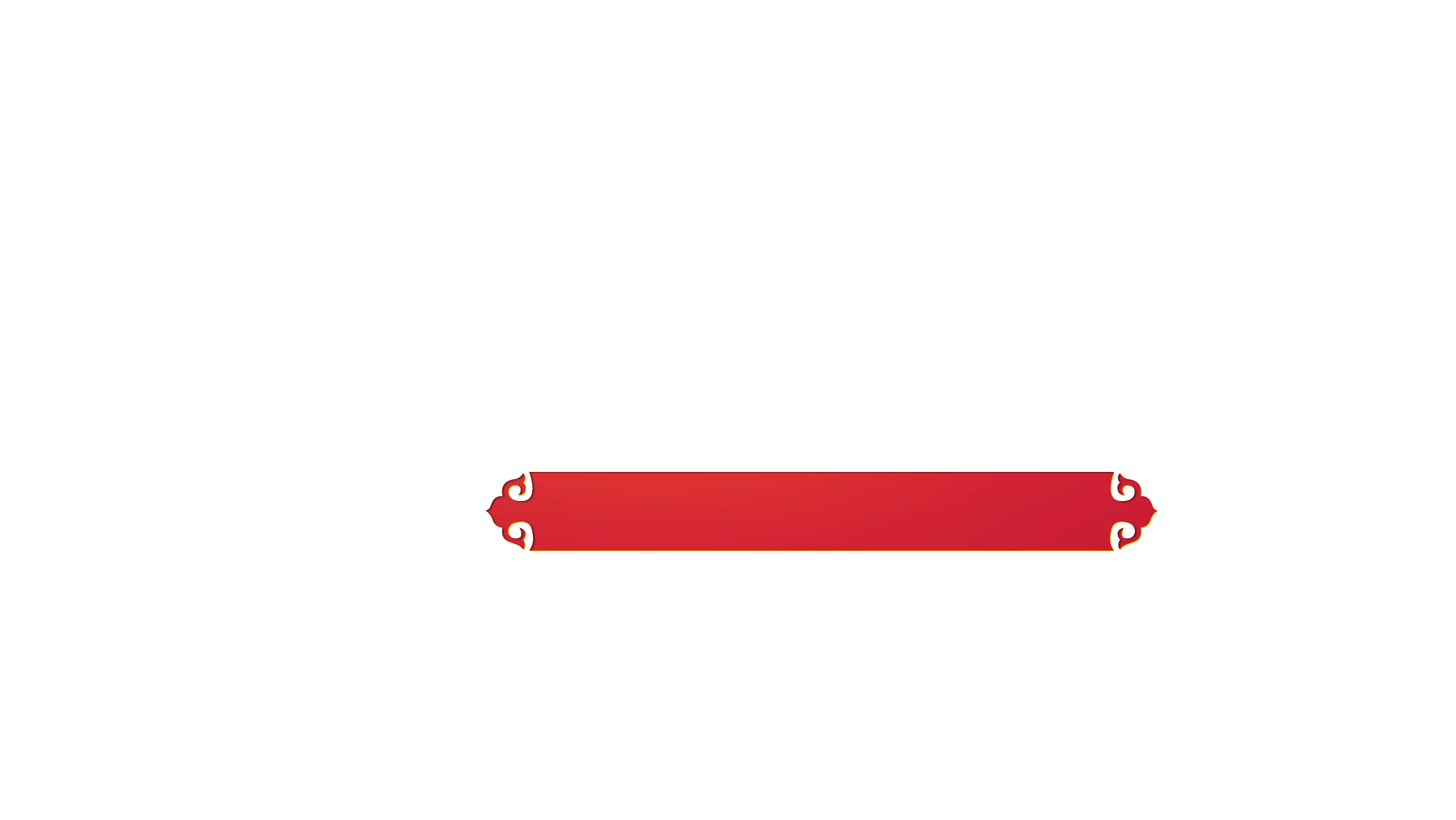 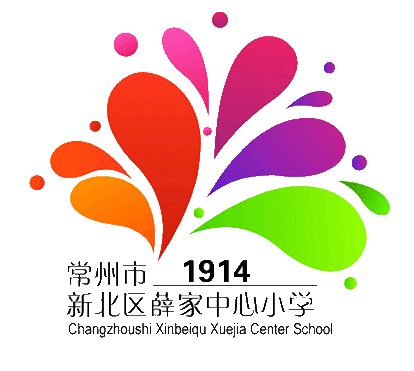 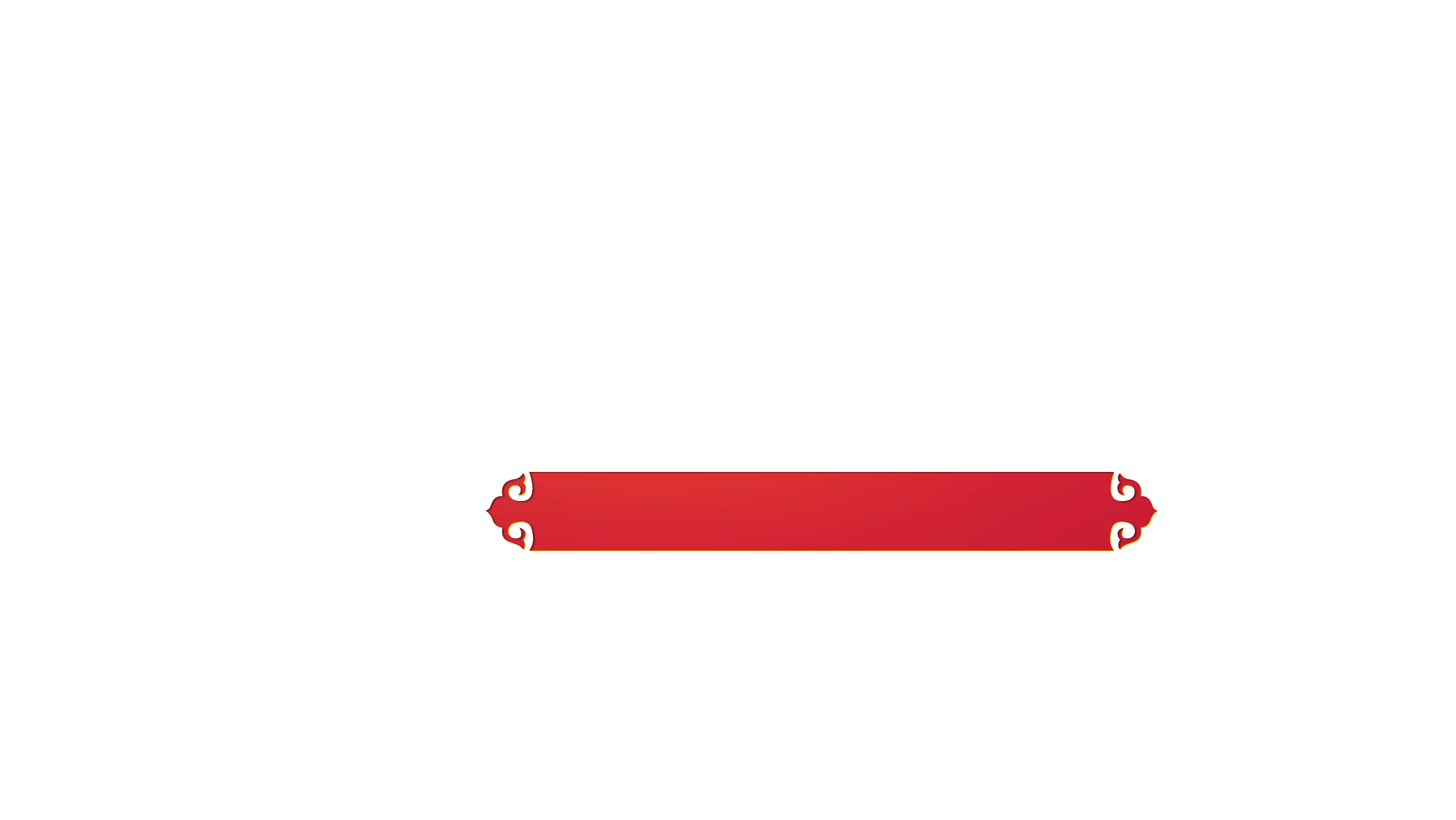 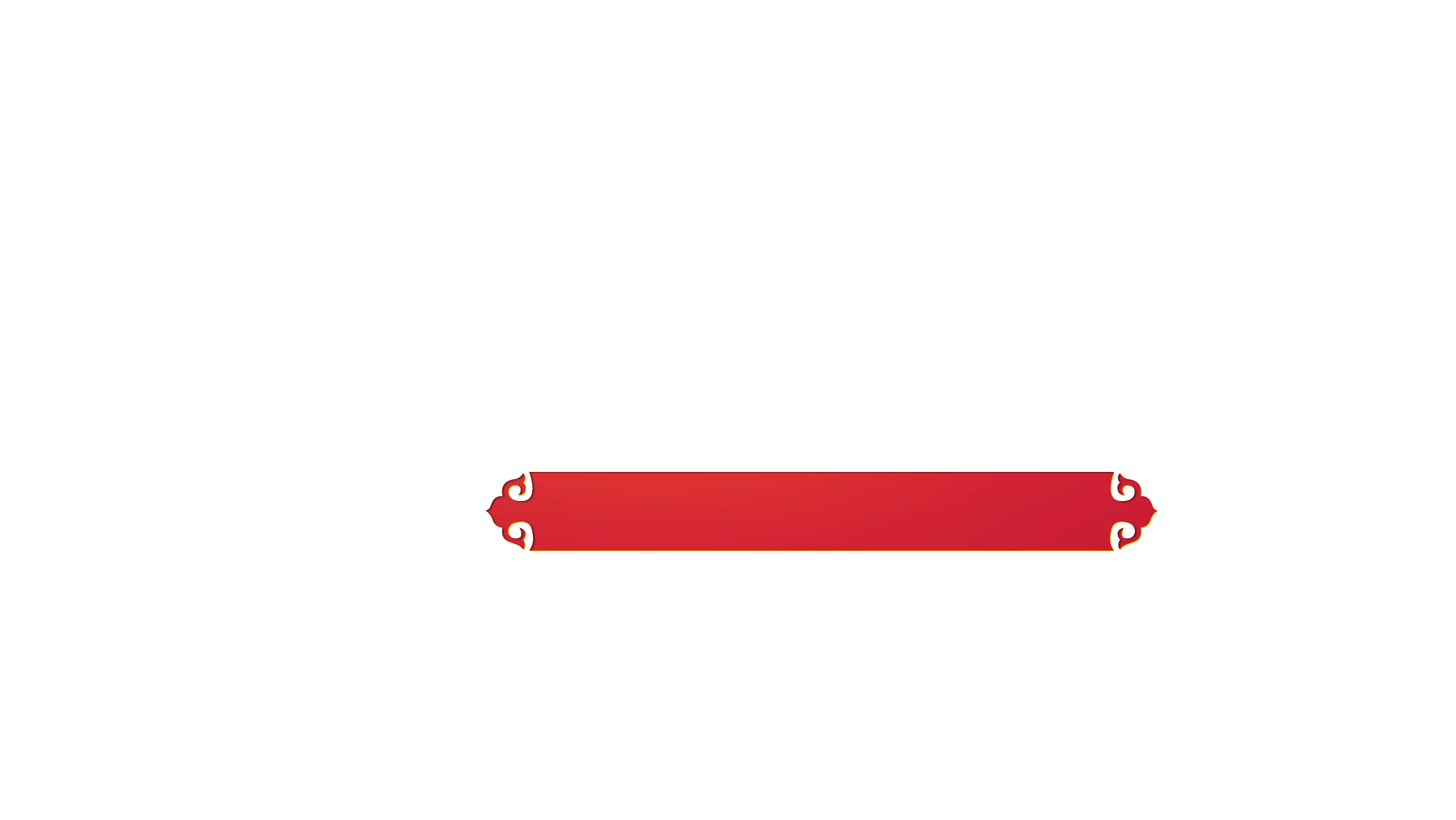 教材解析
板书设计
教学目标
教学重难点
设计理念
设计思路
教学过程
01
02
03
04
05
06
07
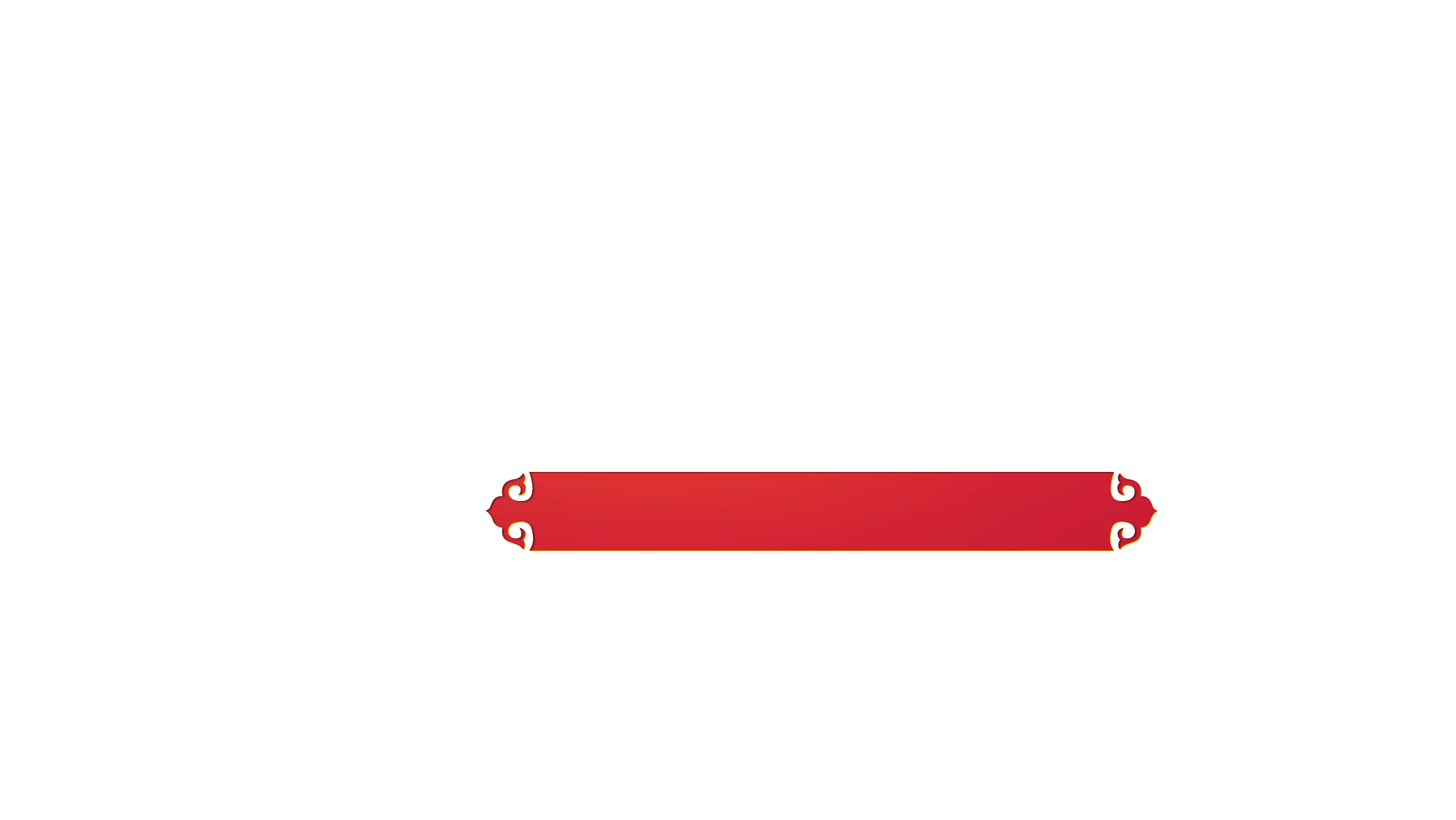 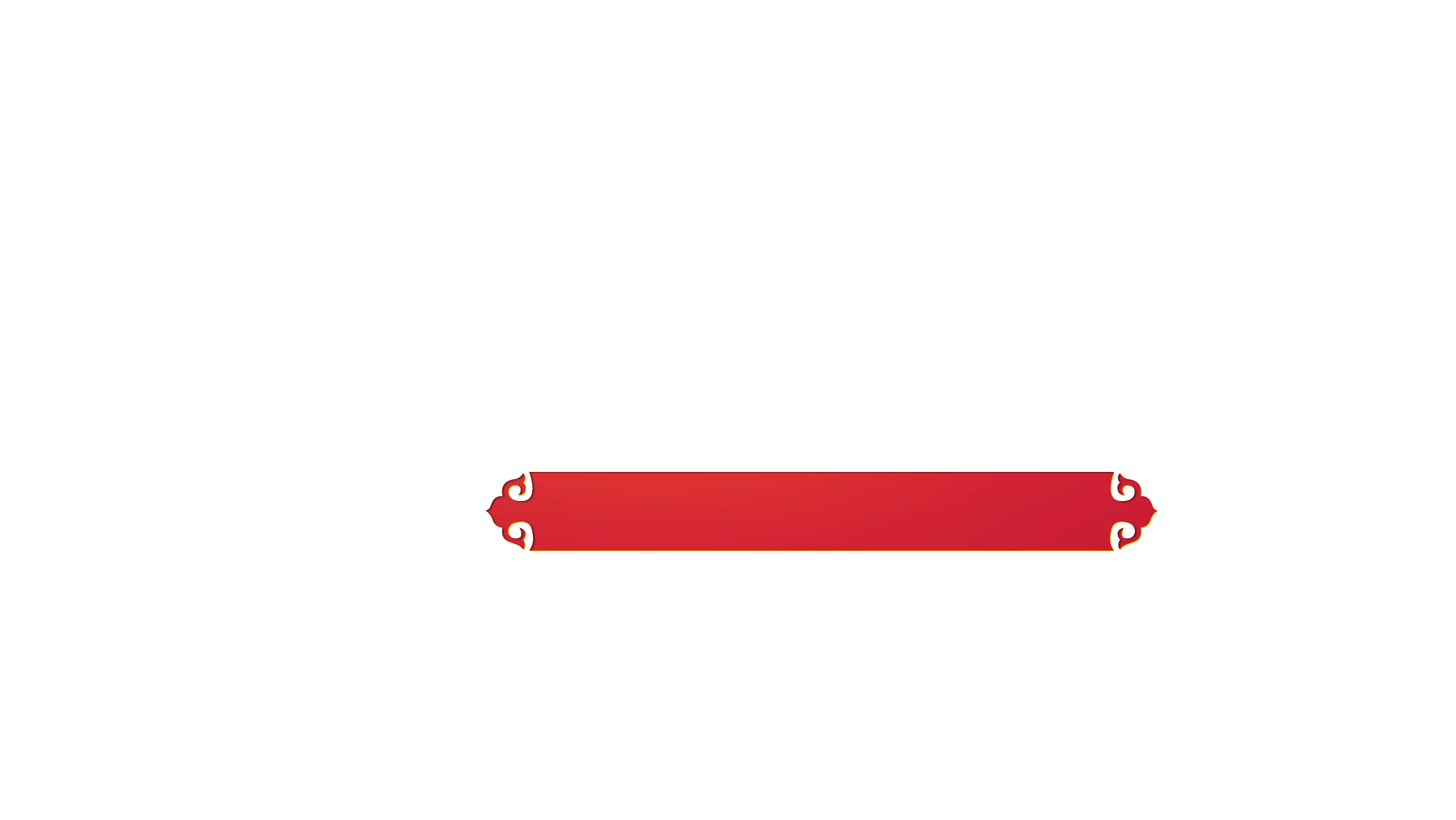 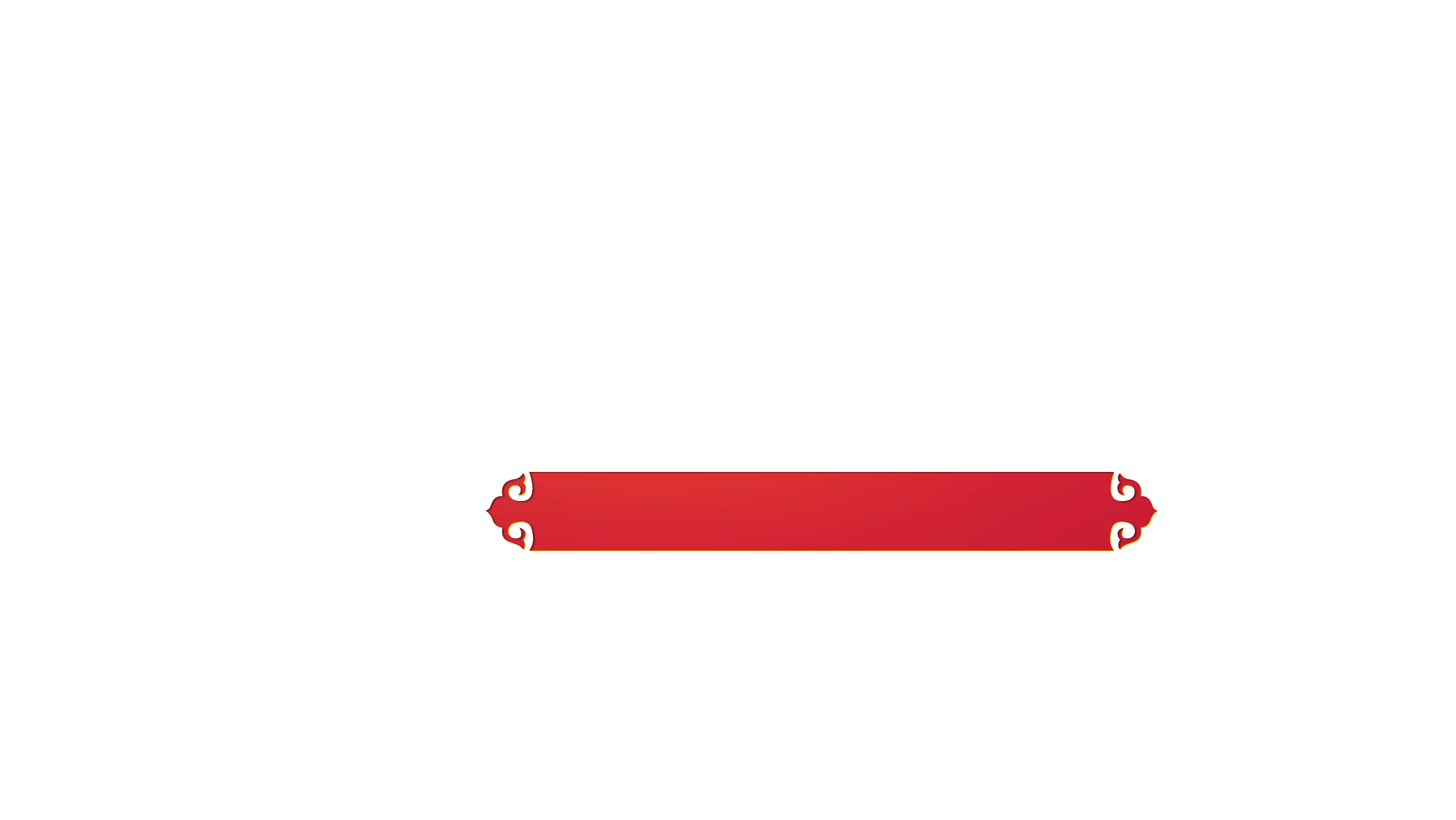 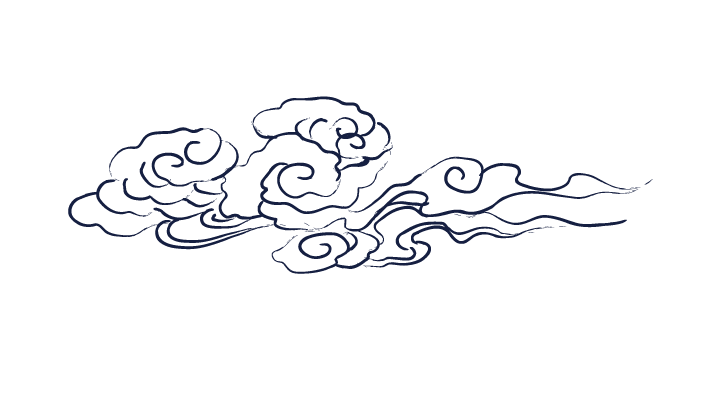 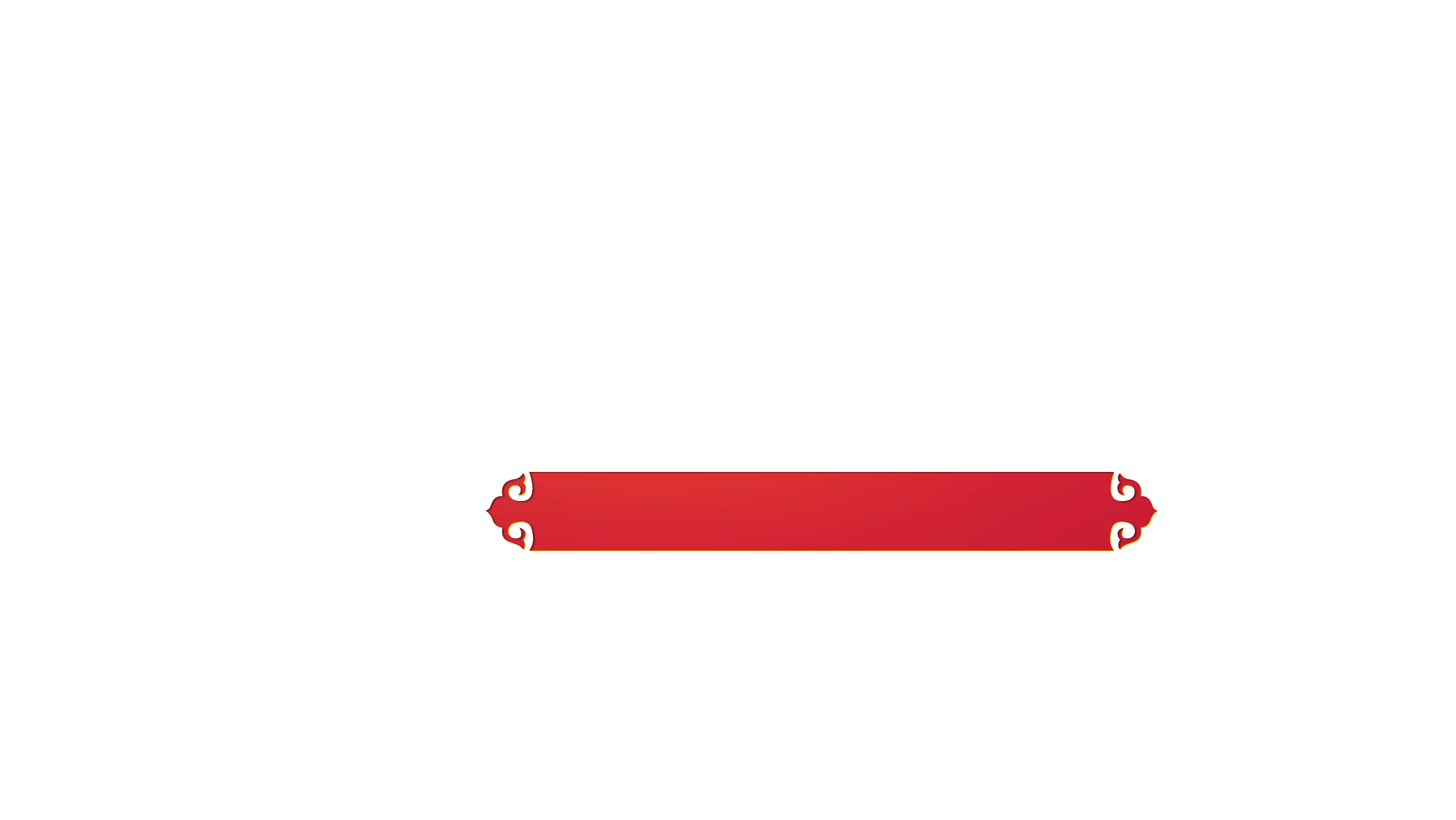 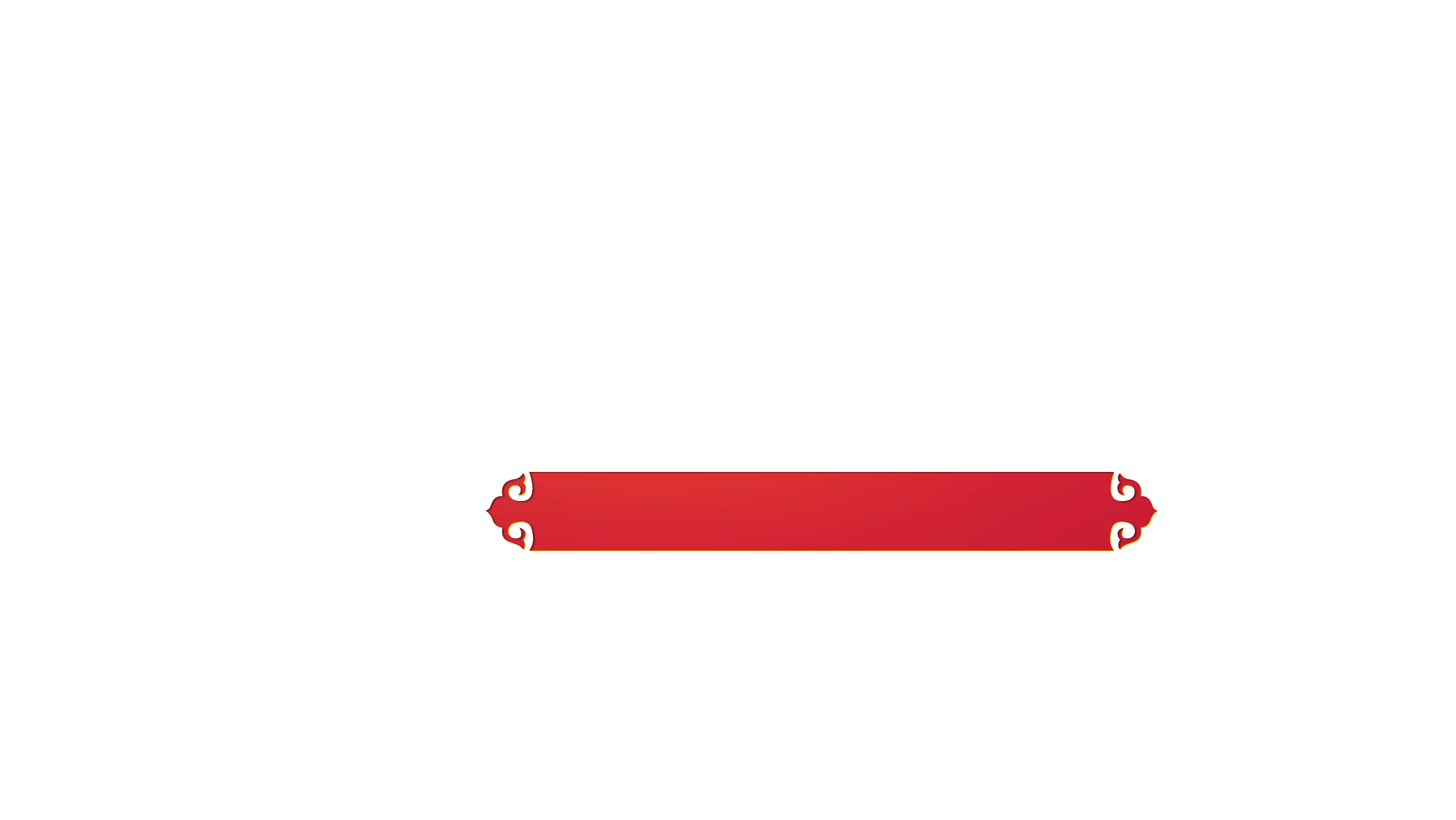 三上U2
自我介绍
三上U4
介绍家人
三上U3
介绍朋友
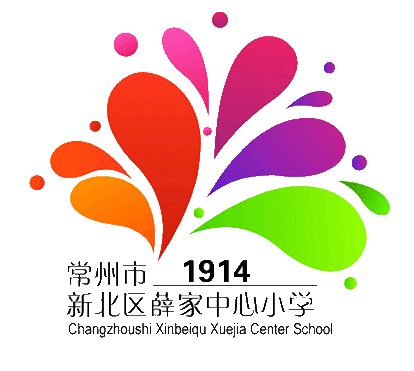 教材分析
教材解析
本课的核心教学内容是 
“介绍他人/她人”。
教材解析
01
学情分析
1
2
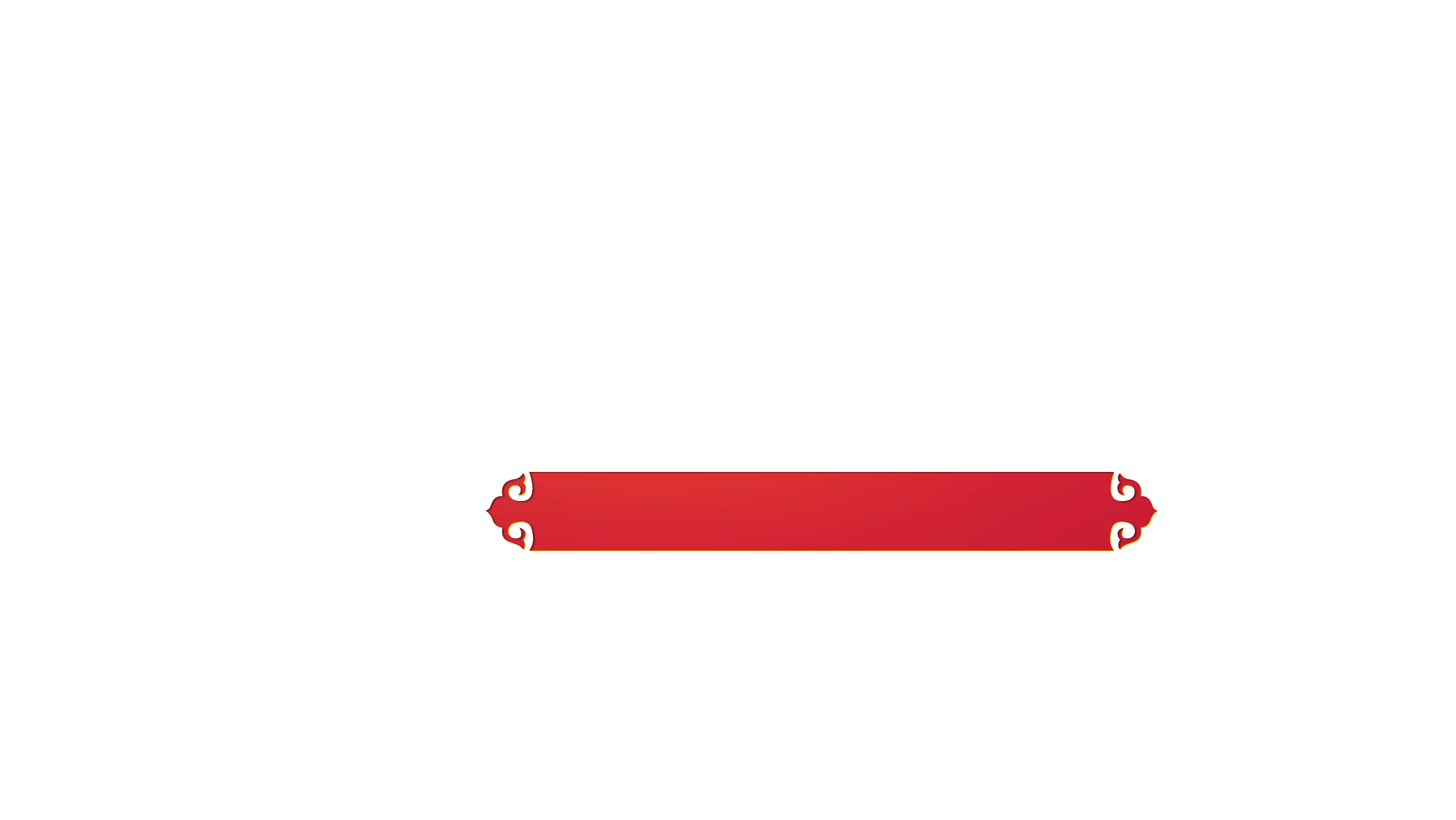 教学目标
语言知识
语言技能
学习策略
情感态度
教学目标
02
2
1
3
掌握
学生能正确听懂、会读、会说句型Who’s he/she? Who’s that boy/girl? He’s/She’s… 。
能够
1.通过观察文本插图，培养学生的观察力、获取信息能力和分析能力。
2.通过创设真实情境，学生能运用所学知识进行交流，提高学生的综合语言表达能力。
养成
养成积极的情感态度，愿意主动与他人交流，建立良好的人际关系。
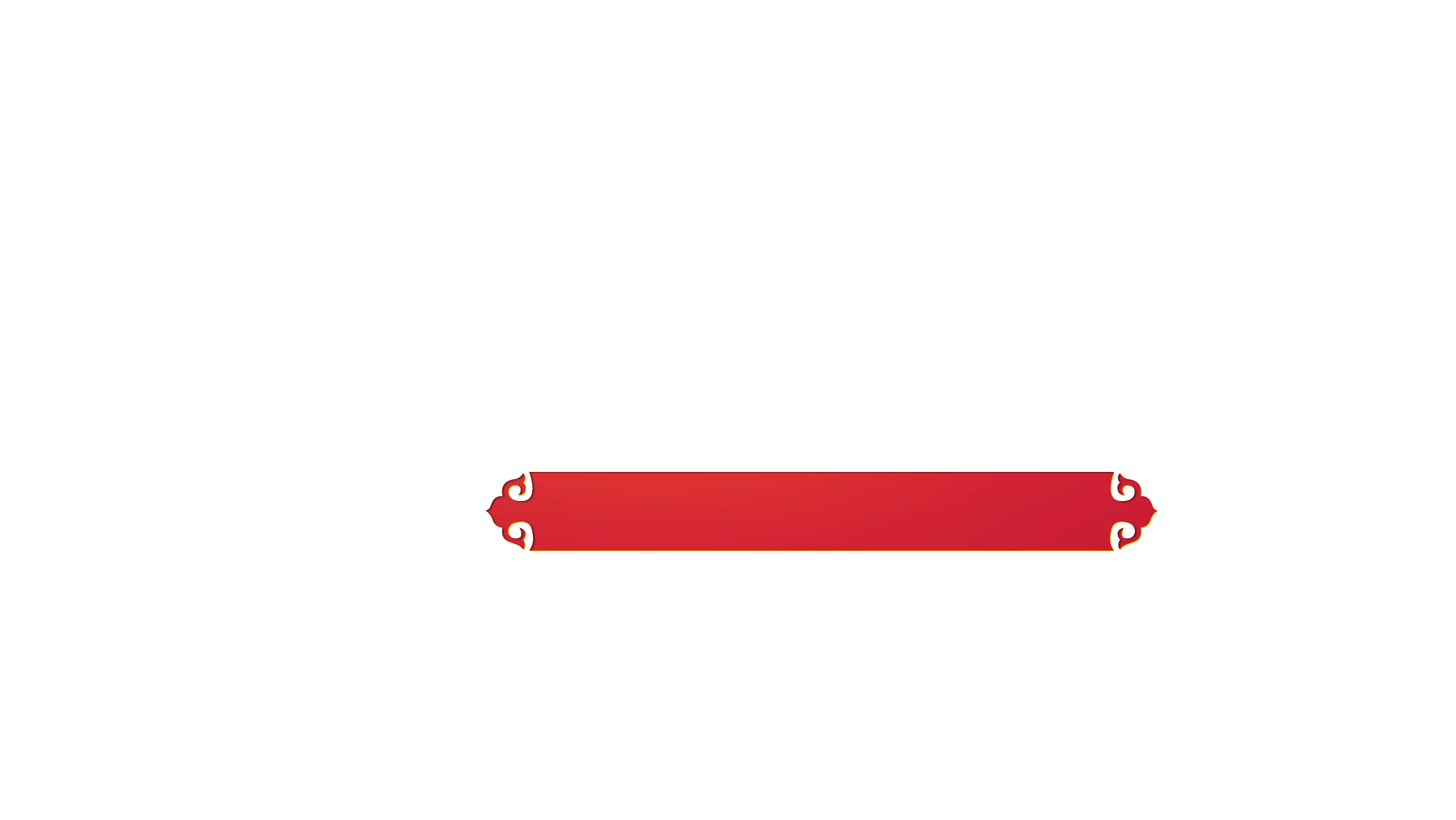 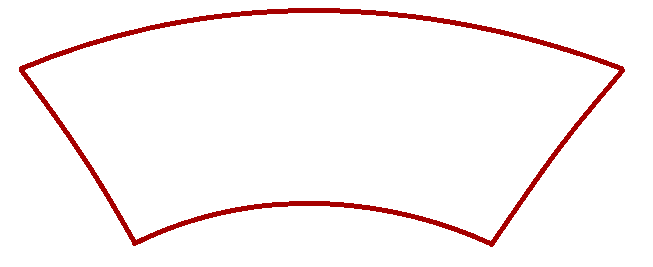 能运用所学词汇和句型询问和介绍他人。
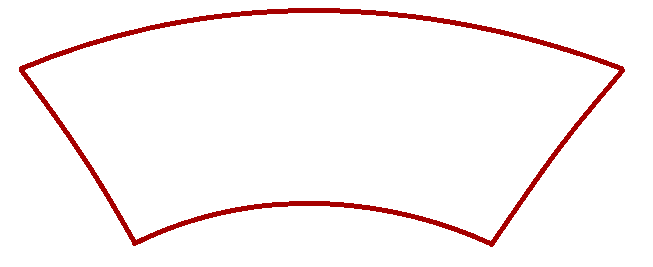 学生能在真实的情境中运用所学知识
           询问和介绍他人。
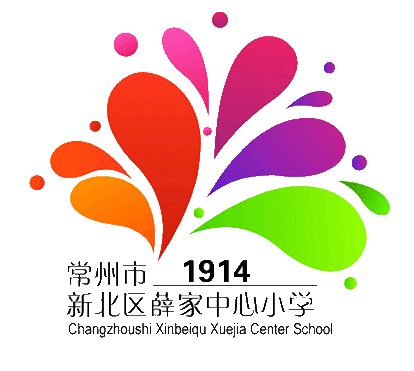 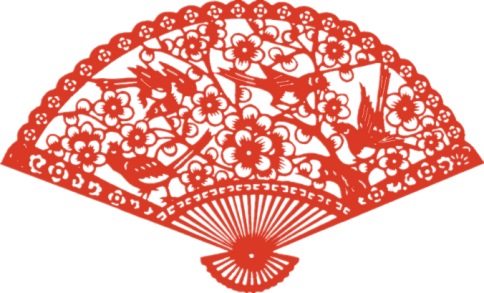 1.教学重点
教学重难点
03
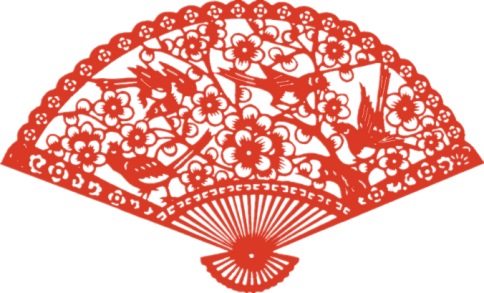 2. 教学难点
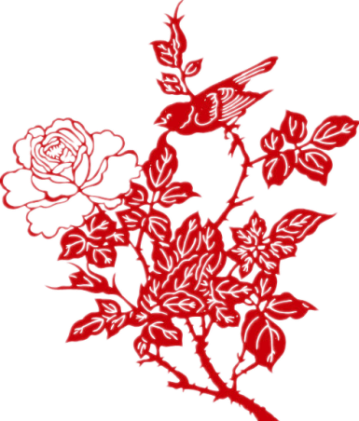 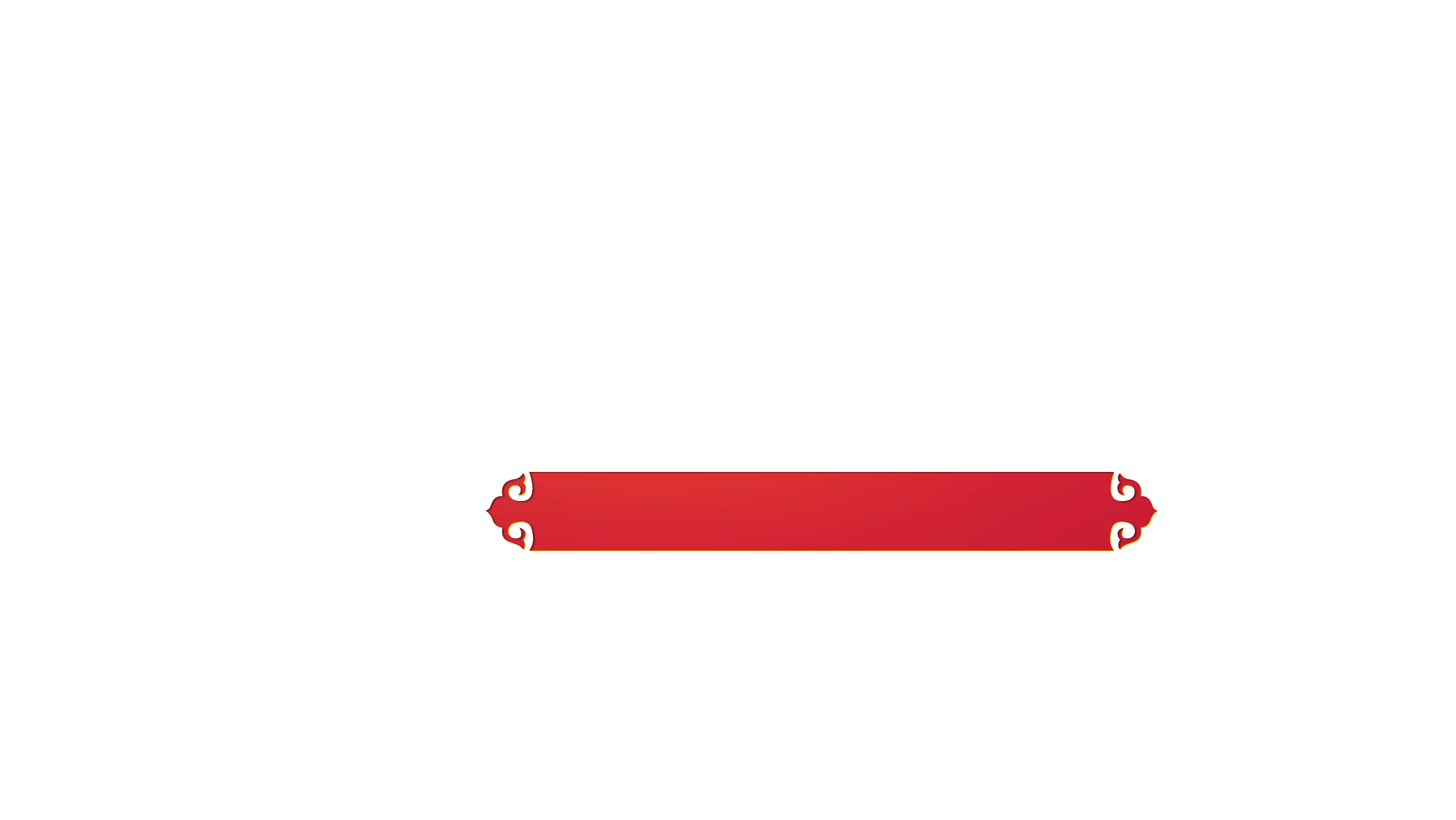 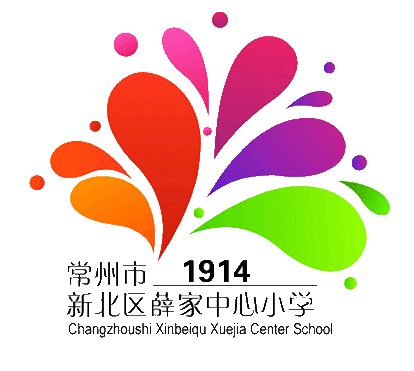 核心素养指导下的英语教学指出：学生是灵动的人，教与学的过程也应该是灵动的，是具有思维的，是能够有丰富的情感体验的。
因此在教学中我更注重学生思维的发展和语言学习能力的提升。同时也注重学生内在品格的提高和培养。力求真正实现英语学科特有的育人价值，使学生的综合能力得到全面发展。
设计理念
04
核心
素养
思维品质
语言能力
文化品格
学习能力
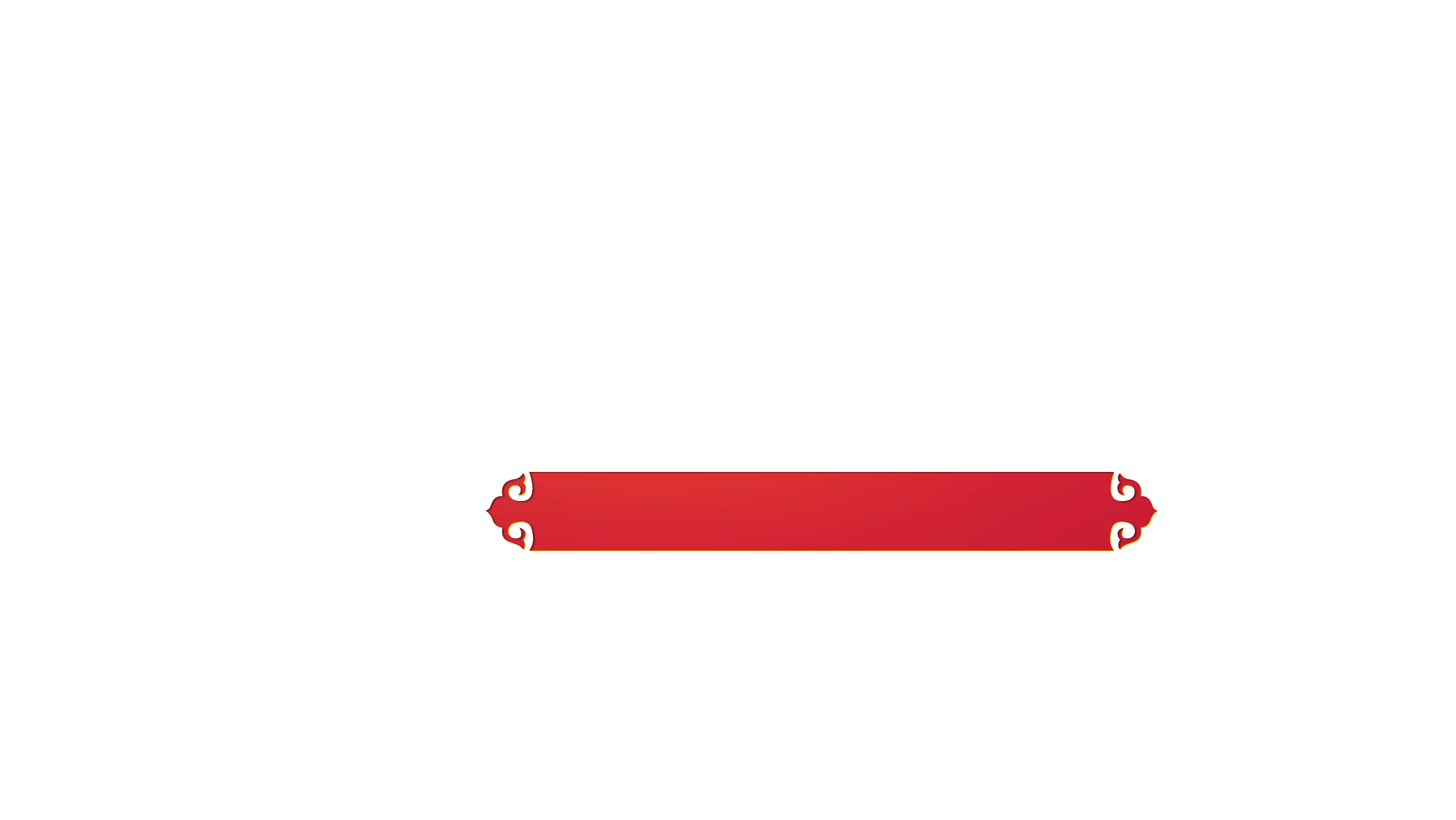 1.设计游戏，
  激活语言。
6.首尾呼应，
  栽种成长树。
2.创设情境，
  串联主题。
4.写作文本，
  探索结构。
设计思路
05
5.介绍家人，
  综合运用。
3.细读材料，
运用语言。
Step1 设计游戏，激活语言。
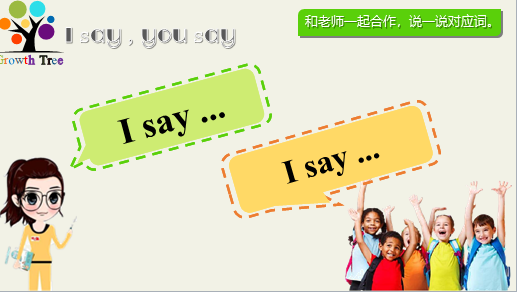 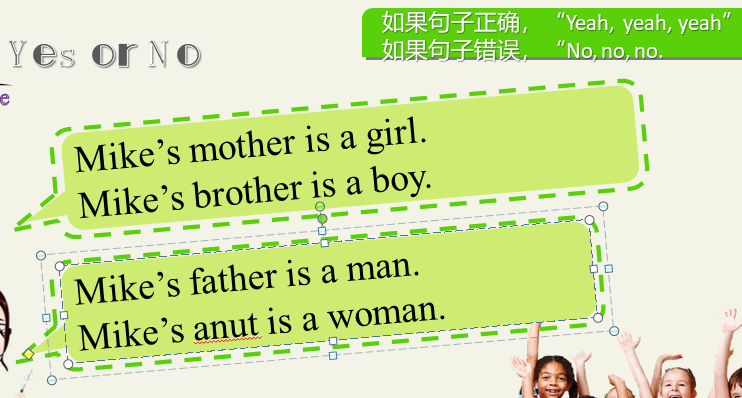 Step2 创设情境，串联主题。
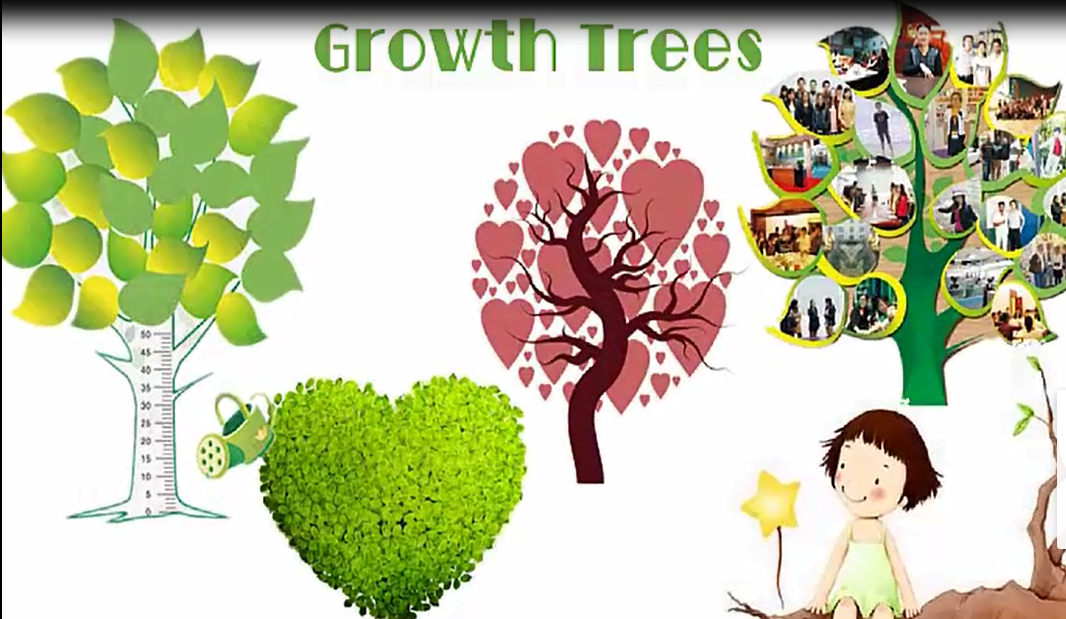 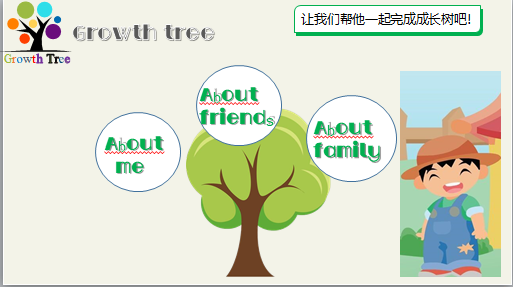 Name ：
Gender:   boy
Appearance: not very tall.
Pet: cat and mouse
Step3 细读材料，运用语言。
About me
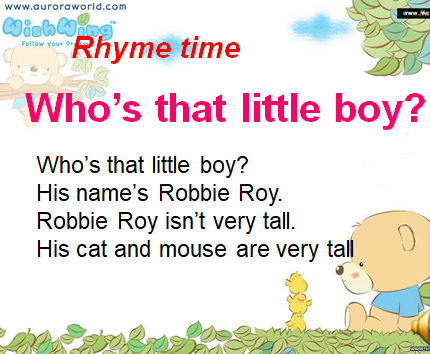 Robbie Roy
Hello, I am 
I am a boy
I am not very tall, but I am lovely.
Ihave a cat and mouse
Hello, I am ______
I am a _____
I am ______
I…
Step3 细读材料，运用语言。
About me
Robbie Roy
Robbie Roy
Step4 写作文本，探索结构。
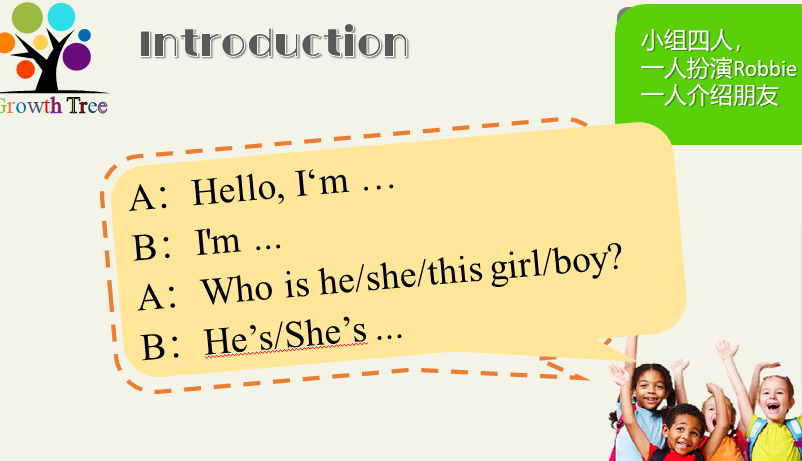 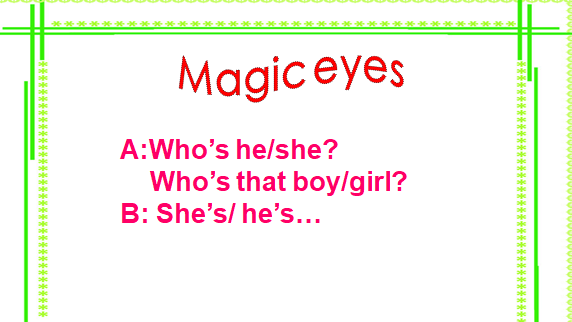 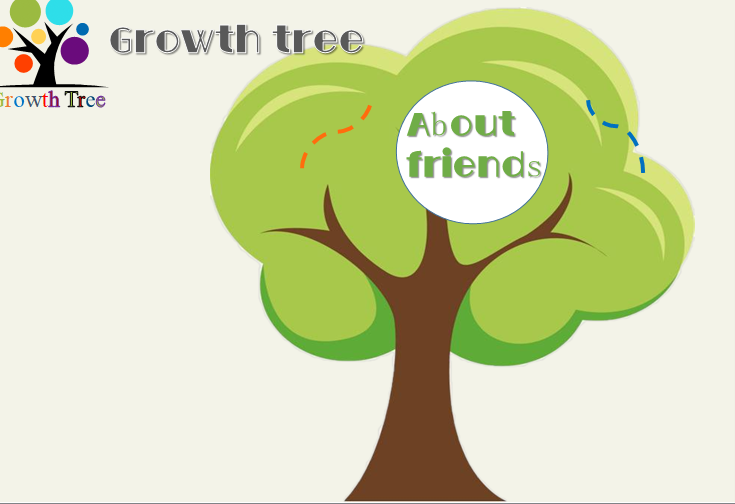 听录音，将人物与身份连线。
Step5 介绍家人，综合运用。
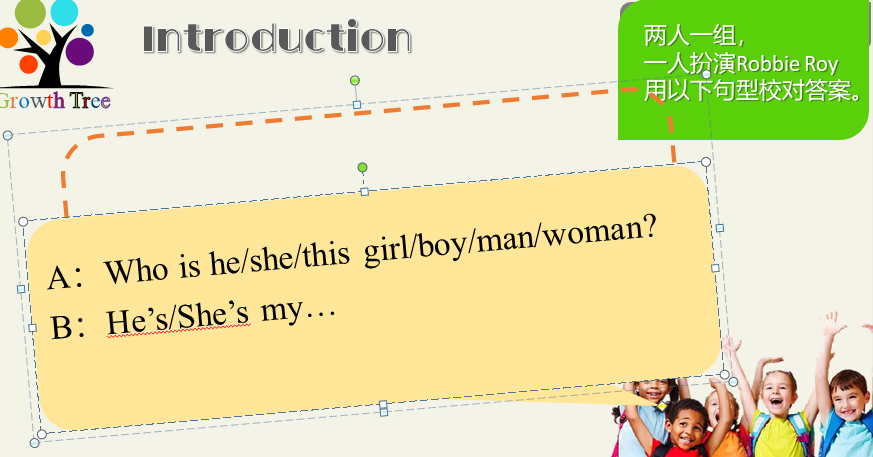 Step6 首尾呼应，制作成长树。
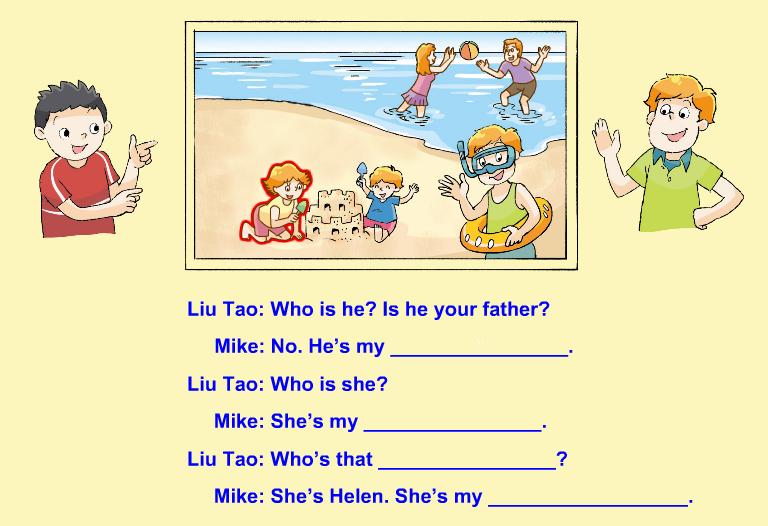 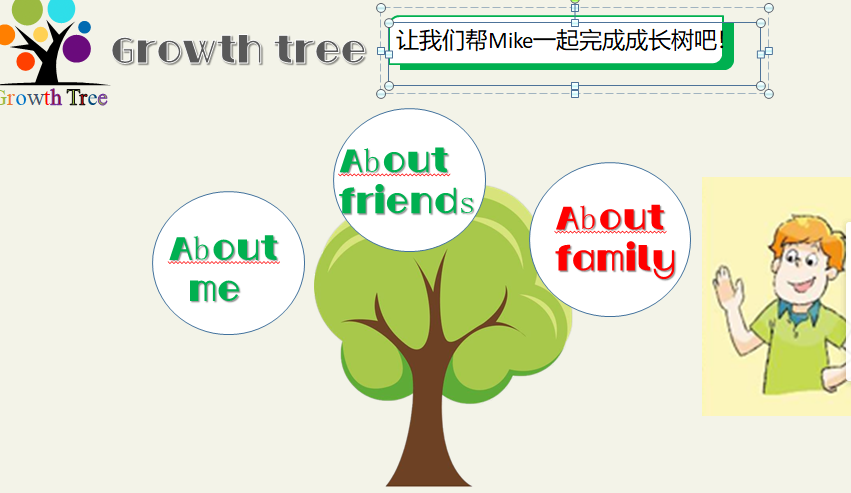 Homework
1. Complete your growth tree.
        完成成长树的制作。
2. Share your tree with your family.
        和家人分享你的成长树。
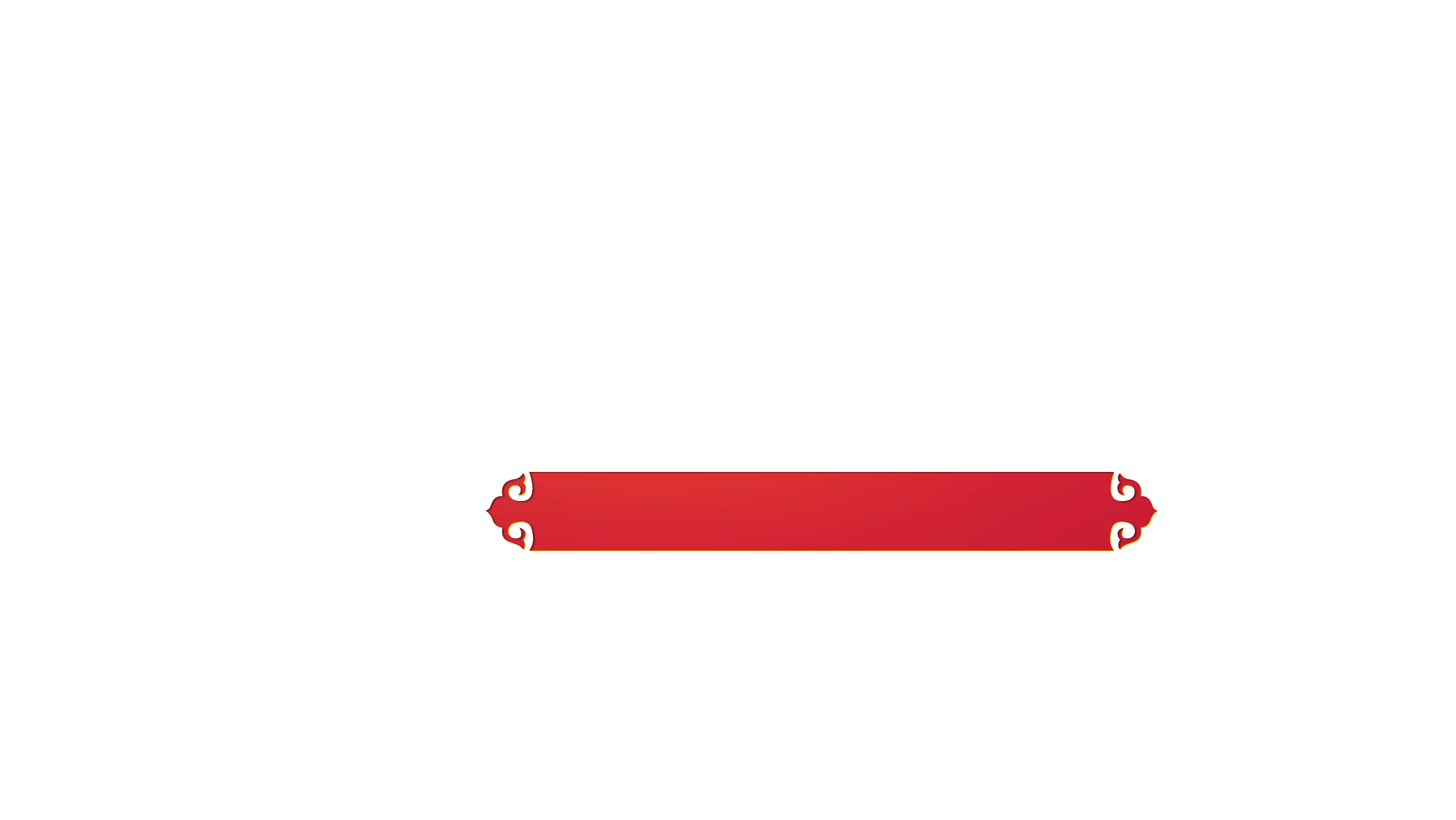 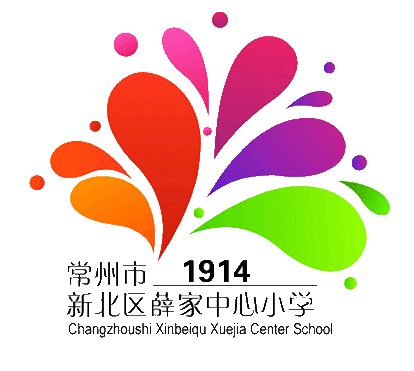 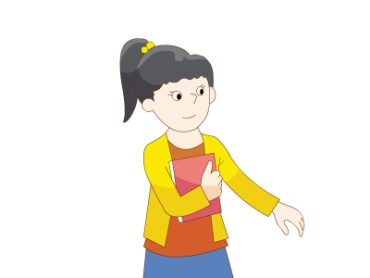 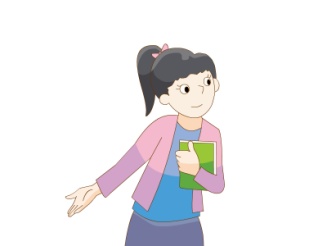 Unit 8 We're twins!
boy    girl
man   woman
uncle  aunt
板书设计
07
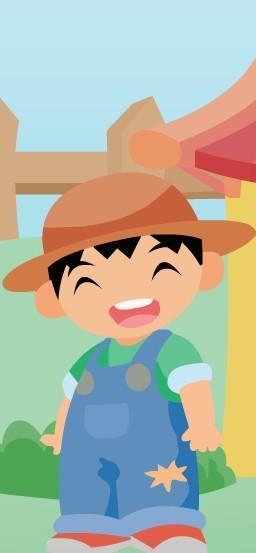 A:Who's he/she?
B:He's/She's ... .
A:Who's that ... ?
B:He's/She's ... .
Hello
I'm xxx .
I'm ... .
I'm a ... .
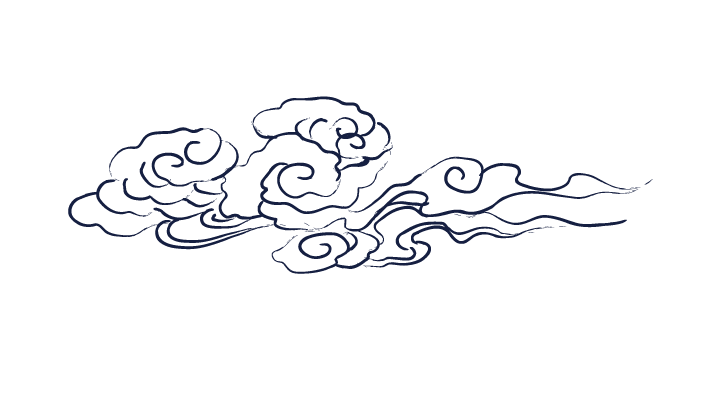 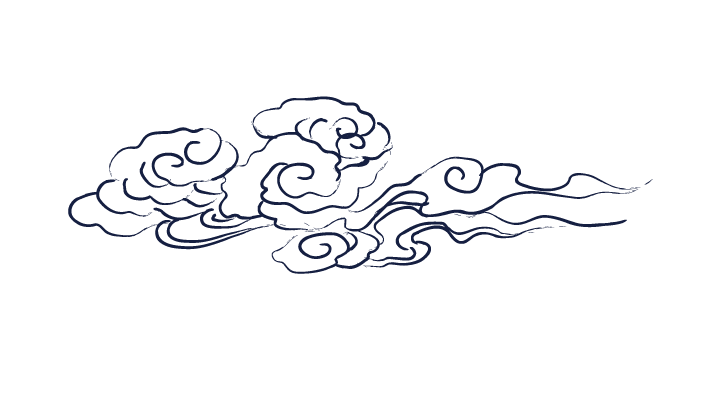 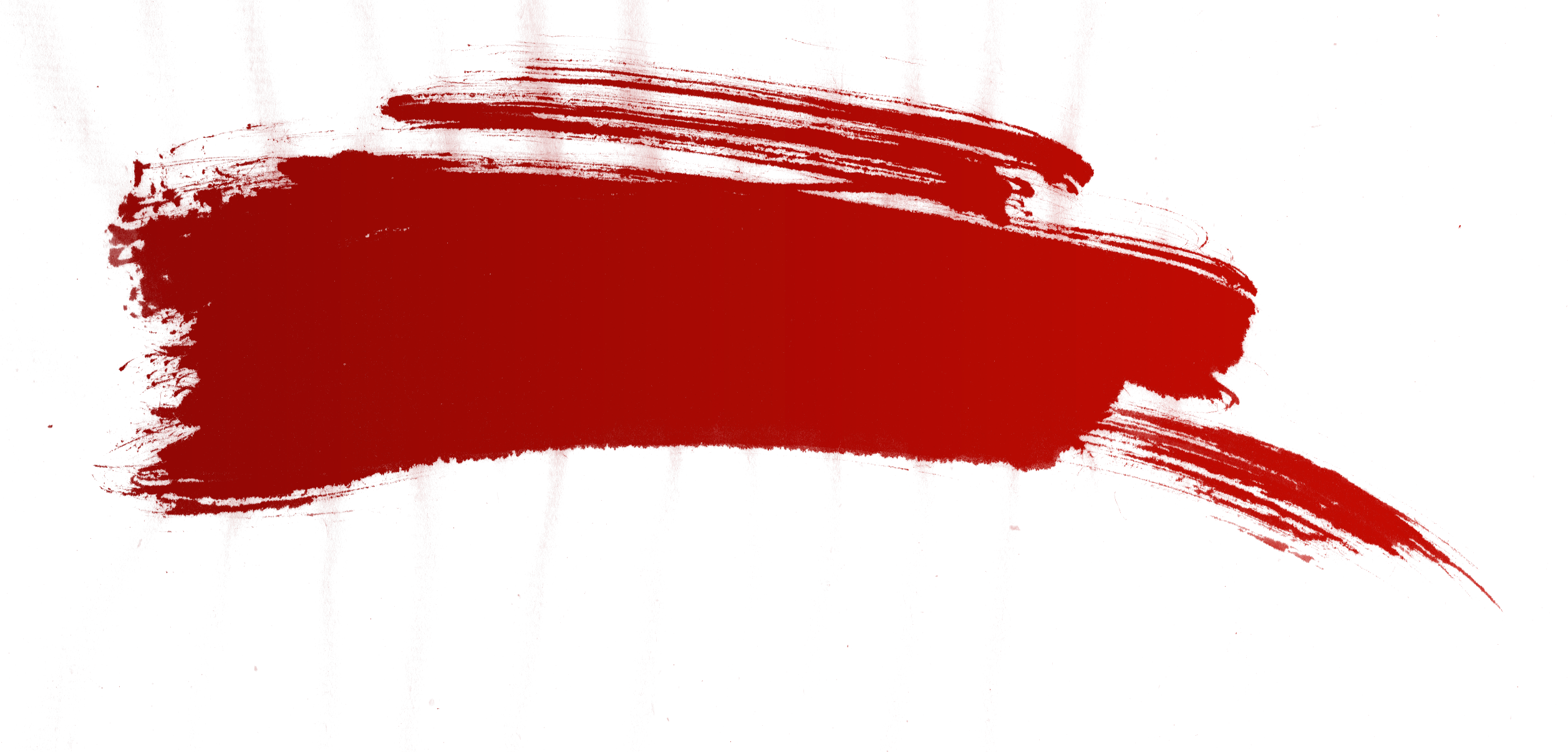 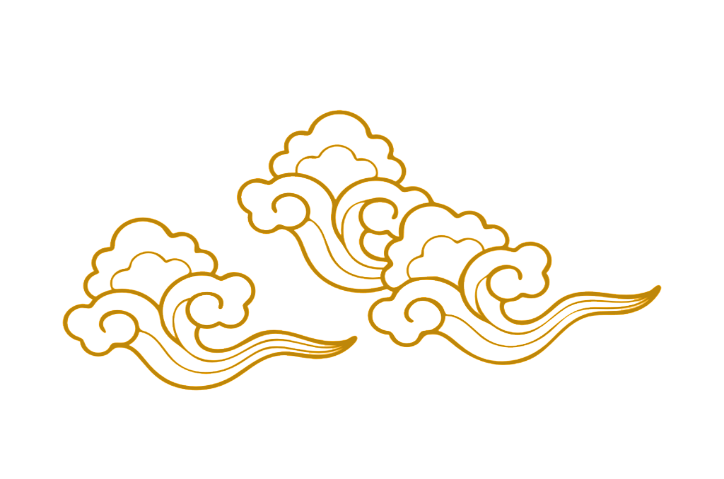 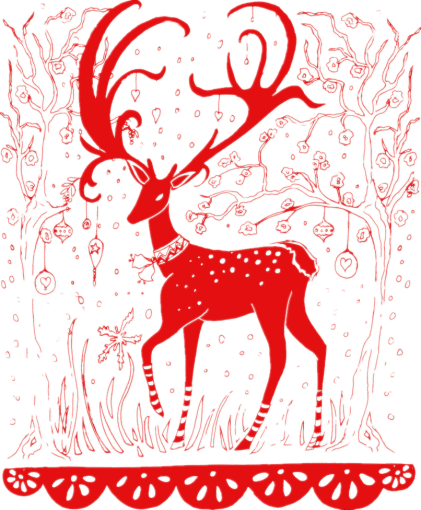 感谢聆听！
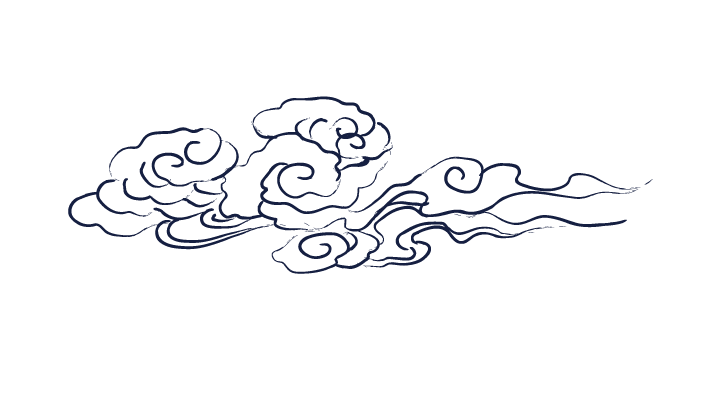